ФЕДЕРАЛЬНОЕ ГОСУДАРСТВЕННОЕ БЮДЖЕТНОЕ ОБРАЗОВАТЕЛЬНОЕ УЧРЕЖДЕНИЕ ВЫСШЕГО ОБРАЗОВАНИЯ«КРАСНОЯРСКИЙ ГОСУДАРСТВЕННЫЙ МЕДИЦИНСКИЙ УНИВЕРСИТЕТ ИМЕНИ ПРОФЕССОРА В.Ф. ВОЙНО-ЯСЕНЕЦКОГО» МИНИСТЕРСТВА ЗДРАВООХРАНЕНИЯ РОССИЙСКОЙ ФЕДЕРАЦИИФАРМАЦЕВТИЧЕСКИЙ КОЛЛЕДЖ
Лекция № 12

«Оперативные методы лечения в гинекологии. Неотложные состояния и доврачебная помощь»

для обучающихся по специальности
34.02.01– Сестринское дело



Ерушина Т.Е.
Красноярск 2022
План лекции
Виды гинекологических операций. 
Основные оперативные методы лечения в гинекологии. 
Структура операционных в гинекологическом стационаре. 
 Неотложные состояния – внематочная беременность, подслизистая миома, рак шейки матки.
Гинекологические операции
Среди многочисленных заболеваний женской половой системы часто встречаются и такие, которые можно вылечить лишь с помощью хирургического вмешательства. При этом все гинекологические операции можно поделить на плановые и экстренные, большие и малые. 

По способу доступа: 
Лапаротомные (брюшностеночные); 
Лапароскопические; 
Влагалищные.
Экстренные операции
Экстренные операции проводятся сразу после того, как была установлена патология, требующая срочного вмешательства. Например, при внематочной беременности операция должна быть проведена как можно скорее, ввиду возможности развития внутреннего кровотечения или же перитонита, что может привести к летальному исходу.
Плановые операции
При плановых проводится предварительная (предоперационная) подготовка гинекологических больных, которая заключается в тщательном обследовании. Так, перед проведением гинекологической операции, женщина сдает многочисленные анализы. Поскольку, при проведении гинекологических операций применяется общая анестезия, заранее уточняют переносимость женщиной тех или иных препаратов и наличие операций в анамнезе.
Особенности предоперационной подготовки
Перед проведением операции обязательным условием является соблюдение режима питания. Так, при подготовке к гинекологической операции из рациона женщины полностью исключается твердая пища. За 12 часов до хирургического вмешательства женщине назначают слабительное средство. В случае, когда перед операцией пациентка сильно волнуется, назначаются успокоительные средства. Как и любая операция, гинекологическая проводится на пустой кишечник и мочевой пузырь.
Специальная подготовка к плановой операции
Обследование всех женщин, подлежащих оперативному лечению, включает следующие действия: 
клинический анализ крови, определение группы крови, резуспринадлежности, реакции Вассермана, коагулограммы;
 биохимический анализ крови (глюкоза, билирубин, мочевина, холестерин, общий белок и белковые фракции, электролиты, сывороточное железо); 
обследование на СПИД; 
общий анализ мочи, анализ кала на яйца глистов; 
исследование мазков на степень чистоты влагалища, цервикального канала, уретры; 
исследование мазков на атипические клетки из цервикального канала, влагалища, поверхности шейки матки, аспирата из полости матки; 
кольпоскопия, УЗИ органов малого таза; 
консультация терапевта, стоматолога и других специалистов по показаниям; 
рентгенологическое исследование органов грудной клетки, ЭКГ.
ПОДГОТОВКА К ПЛАНОВОМУ ЧРЕВОСЕЧЕНИЮ В СТАЦИОНАРЕ
Накануне операции днём: психопрофилактика; лёгкий обед (жидкая пища);
Вечером: 
1. Ужин (1 стакан сладкого чая ); 
2. Очистительная клизма, после очистительной клизмы больная принимает гигиенический душ и меняет белье; 
3. Седативные препараты, транквилизаторы (по назначению анестезиолога). 
Утром в день операции: 
1. сбривание волос на лобке и больших половых губах; 
2. очистительная клизма; 
3. гигиенический душ, 
4. психопрофилактика.
Специальная подготовка к экстренной операции
Имеет свою специфику, чем тяжелее состояние больной, тем быстрее ее нужно подготовить. 
очистительная клизма; 
сбрить волосы; 
туалет кожных покровов; 
удалить протезов из полости рта; 
промыть желудка (опасность регургитации), 
определить группу крови и резус фактор. 
взять кровь на общий анализ и на ВИЧ. 
пунктировать локтевую или подключичную вену и приступить к инфузионной терапии. 
Если состояние больной более тяжелое - подготовка сводится до минимума.
Подготовка к малым оперативным вмешательствам
Вечером на кануне операции вводятся: 
седативные;
снотворные препараты, в зависимости от эмоционального состояния пациентки; 
Утром в день операции: 
опорожнение мочевого пузыря с помощью катетера; 
удаление волосяного покрова с лобка и больших половых губ; 
туалет наружных половых органов. 
Необходима санация влагалища перед оперативным вмешательством, так как благоприятный исход операции возможен лишь при I и II степенях частоты влагалища.
Малые гинекологические операции
Все малые гинекологические операции проводятся влагалищным путем. 
К ним относятся: 
диагностическое выскабливание слизистой оболочки тела и ш/матки. 
аспирация эндометрия 
биопсия 
полипэктомия 
удаление рождающегося миоматозного узла 
диатермокоагуляция, крио- или лазеродеструкция ш/матки 
искусственное прерывание беременности сроком до 12 недель
Большие гинекологические операции
производятся путем чревосечения, реже - влагалищным путем 
брюшнострночным путем: вмешательство на придатках матки и удаление придатков (тубэктомия, овариэктомия, аднексэктомия), надвлагалищная ампутация матки, экстирпация матки, пангистерэктомия. 
влагалищным путем часто выполняются передняя, средняя и задняя пластика влагалища, влагалищная экстирпация матки. 
Большие гинекологические операции производят в больших операционных и под наркозом.
Перед операцией медицинская сестра располагает в определенном порядке набор инструментов: ножницы прямые и изогнутые, пинцеты хирургические и анатомические, зажимы Кохера, Микулича, Бильрота, пулевые щипцы и двузубые щипцы Мюзо, ранорасширители, бельевые зажимы, иглы и др. инструменты.
Наборы инструментов для гинекологических операций
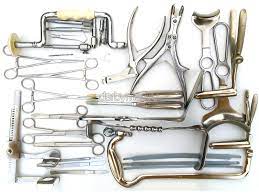 Послеоперационный период- начинается с момента окончания операции и продолжается до выздоровления больной. Продолжительность его зависит от состояния больной до оперативного вмешательства, объема выполненной операции, техники ее выполнения, характера основного и сопутствующих заболеваний и многих других факторов.
Послеоперационный уход
Успешно выполненная операция и адекватное обезболивание являются важными факторами, которые определяют срок выздоровления больной. Но иногда в послеоперационном периоде возникают осложнения, которые надолго откладывают возвращение пациентки к активной жизни, а порой сводят на нет усилия хирургов и заканчиваются трагически.
Поэтому чрезвычайно важное значение для благоприятного течения послеоперационного периода имеют послеоперационный уход и наблюдение. 
Основные задачи ухода: 
выхаживание больного; 
профилактика послеоперационных осложнений;
в случае возникновения осложнений — своевременное выявление и лечение. 
Это достигается правильно организованной высококвалифицированной работой, в первую очередь, среднего медицинского персонала.
Уход за больными после малых операций
Больных, независимо от выполненного вмешательства, перевозят в палату на каталке. Постельного режима придерживаются не менее 2- 3 ч, а в случае осложнений — не менее суток. 
Медицинская сестра должна следить за больной, особенно в первые часы после операции, оценивая общее состояние больной, контролировать артериальное давление, пульс, дыхание, температуру тела, выделения из влагалища, чтобы своевременно выявить возможные осложнения и помочь врачу оказать необходимую помощь.
На проявления инфекции у больной указывает локальная болезненность, чувство жара, гиперемия кожи, появление лихорадки. 
После малых гинекологических операций бывают и другие осложнения — болевой шок, остановка дыхания, эмболия. Задачей медицинской сестры является: наблюдение за больной, немедленное сообщение врачу о возникшем осложнения и четкое выполнение конкретных указаний врача.
Уход за больными после влагалищных операций
Стерильные прокладки меняют через 3-4 часа после операции, не менее двух раз в день, после каждого мочеиспускания проводят туалет наружных половых органов путем обмывания их дезинфицирующим раствором, участок швов просушивают и обрабатывают 1% раствором бриллиантового зеленого. 
Кварцевание области промежности выполняют на протяжение 3-4 сутки после операции. При увеличении количества выделений из влагалища проводят спринцевание раствором перманганата калия в концентрации 1:10000 или раствором фурацилина (1:5000) с последующей осторожной обработкой швов на стенке влагалища синтомициновой мазью.
Постельный режим назначают до 5 суток. В 1-й день ноги больной лучше оставлять сведенными вместе. Со 2-го дня их можно сгибать, поворачиваться на бок следует только со сведенными ногами. 
При отсутствии противопоказаний, больную поднимают на 5-6 сутки после операции. Если заживление раны первичное, режим больной расширяют, но, до 10-х суток не рекомендуют сидеть во избежание натяжения в области свежего послеоперационного рубца.
Больной разрешается пить. Питание восстанавливают со следующих суток после операции, пища должна быть высокой энергетической ценности. С целью задержки стула в течение 4-5 суток рекомендуется потребление жидкой пищи с ограничением клетчатки, которая не способствует образованию твердых каловых масс. На 4-5 сутки назначают слабительное, на следующие сутки делают очистительную клизму и на 5-6 сутки снимают швы с промежности, после чего больную переводят на общую диету.
После ушивания разрыва промежности III степени, а также ректовагинальных или ректопромежностных свищей опорожнение кишечника пытаются задержать на 5-6 суток и швы снимают на 7-8 сутки. На более длительное время оставлять швы нецелесообразно, так как они прорезаются.
Необходимо в течение первых двух суток после операции добиться самостоятельного мочеиспускания (рефлекторно, изменением положения тела, введением внутримышечно 3-5 мл 25% раствора сульфата магния, введением внутривенно 5-10 мл 40% раствора уротропина).
При отсутствии эффекта от принятых мер по восстановлению функции мочевого пузыря, выполняют его катетеризацию. После повторных катетеризаций промывают мочевой пузырь теплым раствором фурацилина (1:5000). Для предотвращения цистита после многократных катетеризаций назначают салол, фурадонин.
Осложнения после гинекологических операций
Послеоперационные операции можно подразделить на ранние и поздние. 
К ранним относятся: рвота, кровотечение, парез кишечника, застойная пневмония. 
Поздние- эндометрит, перитонит, сепсис.
Рвота
Рвота часто возникает в первые часы после операции. Рвота в послеоперационном периоде центрального генеза. 
Для профилактики аспирации при рвоте и западения языка, голову больной поворачивают на бок. Чтобы рвотные массы не скапливались в полости рта, их необходимо сразу удалять. 
Если рвота сохраняется в последующие сутки - это может свидетельствовать о серьёзных осложнениях (перитоните, кишечной непроходимости), требующих немедленного специального лечения.
Кровотечение: наружное, внутреннее. 
Симптомы: бледность Ps слабого наполнения, тахикардия, артериальное давление снижается, возможно промокание повязки кровью. Медицинская сестра должна немедленно сообщить врачу о признаках кровотечения. 
Доврачебная помощь: придать больной горизонтальное положение, положить на низ живота груз (мешочек с песком), пузырь со льдом, приготовить кровоостанавливающие средства (дицинон, викасол),наблюдать за состоянием, успокоить пациентку.
Парез кишечника
возникает в связи со снижением перистальтики кишечника. 
Жалобы: вздутие живота, боли, тошнота, рвота, задержка отхождения газов. 
Лечение: стимуляция кишечника (1-2 мл 0,05 % р-ра прозерина п/к, 30 мл 10% р-ра NaCl в/в, гипертоническая клизма, газоотводная трубка, инфузионная терапия). Вздутие живота обусловленное снижением кислотности желудочного содержимого, сопровождающееся отрыжкой, рвотой. 
Лечение: промывание желудка с помощью тонкого зонда через носовые ходы.
Пневмония
Пневмония возникает в результате длительного вынужденного положения больной в постели в послеоперационном периоде. Вследствие гиподинамии в лёгких ослабляется дыхательная экскурсия и ухудшается вентиляция легких, а также, в результате ингаляционного наркоза, усиливается секреция в легких, т. о. возникает застойная пневмония. 
Профилактика: дыхательная гимнастика, активное поведение с первых суток, ингаляция лекарственных средств с целью улучшения эвакуации мокроты из верхних дыхательных путей, круговые банки, горчичники, вибрационный массаж.
Неотложные состояния в гинекологии
К неотложным состояниям в гинекологии относятся внематочная беременность, подслизистая миома, рак шейки матки. 
Рассмотрим клинику неотложных состояний на примере внематочной беременности.
Трубная беременность
Внематочная или трубная беременность прерывается двумя путями: 
по типу трубного аборта 
по типу разрыва трубы.
Прерывание внематочной беременности по типу трубного аборта
Прогрессирующая трубная беременность растягивает плодовместилище, ворсинки хориона разрушают маточные трубы и кровеносные сосуды. При трубном аборте плодное яйцо постепенно отслаивается от стенки трубы и перистальтикой трубы прогоняется в брюшную полость, аборт сопровождается внутренним кровотечением. У пациентки отмечаются вероятные признаки беременности.
Клиническая картина прерывания беременности по типу трубного аборта
Жалобы на односторонние схваткообразные боли внизу живота иррадиацией в крестец, прямую кишку, сопровождающиеся признаками дурноты, полуобморочным состоянием, могут быть скудные кровянистые выделения. 
Степень выраженности симптомов зависит от интенсивности кровотечения в брюшную полость.
Прерывание внематочной беременности по типу разрыва беременной трубы
Симптомы появляются внезапно и быстро нарастают: боли в подвздошной области с иррадиацией в крестец, подреберье, лопатку, ключицу, плечо; слабость головокружение, «мушки» перед глазами, шум в ушах, вялость до потери сознания. 
Объективно: бледность кожных покровов и видимых слизистых, пульс нитевидный, артериальное давление снижается. При кровопотере 1,5-2 литра - рвота, холодный пот, вялость, адинамия заторможенность.
Доврачебная помощь
полный покой (пациентку уложить) 
вызвать врача
пузырь со льдом на живот 
не пить, не есть! 
не вводить обезболивающие средства! 
контроль артериального давления, пульса, температуры 
исследовать группу крови и резус фактор по возможности .
Контрольные вопросы для закрепления
1.  Сестринский процесс при оказании доврачебной помощи в экстренной ситуации гинекологическим больным. 
2. Уход за больными в раннем и позднем послеоперационном периоде. 
3. Ранние и поздние послеоперационные осложнения, методы их профилактики. 
4. Реабилитация после гинекологических операций.
Спасибо за внимание!
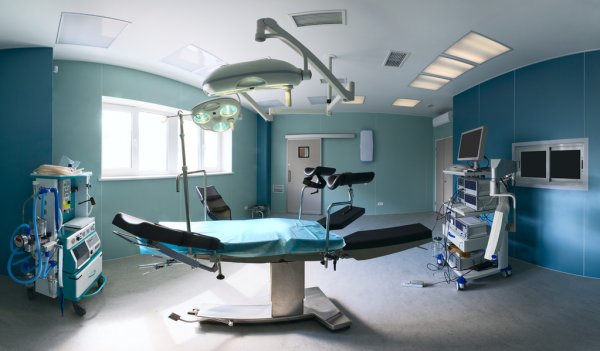